Муниципальное бюджетное общеобразовательное учреждение
Садовская средняя общеобразовательная школа филиал  с.Лозовое
с.Лозовое Тамбовского района Амурской области
Тема: 
«Героический эпос народов мира»
(урок 2/2)
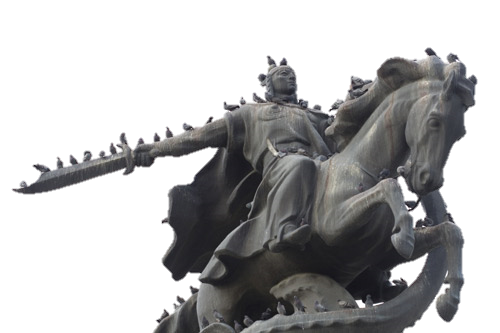 МХК. 8 класс
Составила учитель русского языка и литературы 
Ефимова Нина Васильевна
Проверка домашнего задания.
Что обозначает слово «эпос»?
Что такое героический  эпос?
Как же возник и сложился героический эпос народов мира?
Назовите памятники героического эпоса народов мира. 
О ком нам рассказывает шумерский эпос «Сказание о Гильгамеше»?
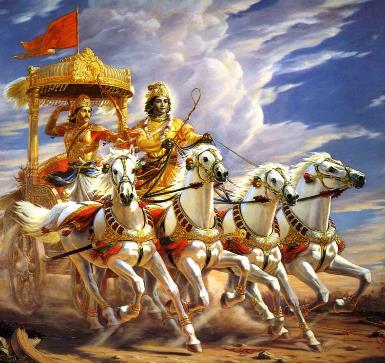 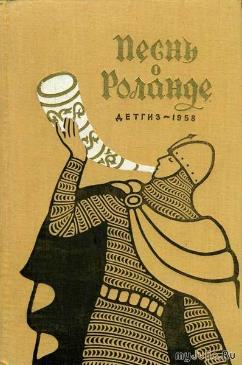 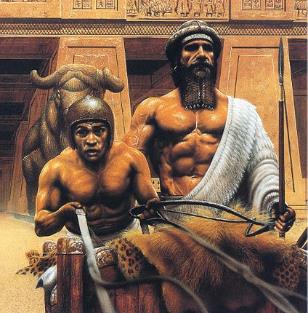 Героический эпос народов мира являет­ся единственным свидетелем отдалённой эпохи.
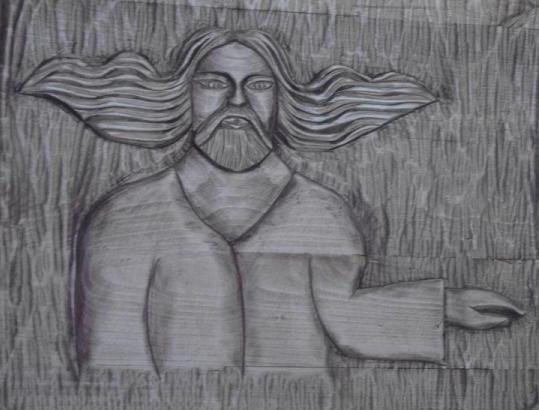 Эпос (от греч. - «слово, повество­вание») –
один из трёх родов литературы, повествующий о различных событиях, происшедших в прошлом.
Героический Эпос
сказания
об исторических событиях
о подвигах легендарных героев
Илья Муромец
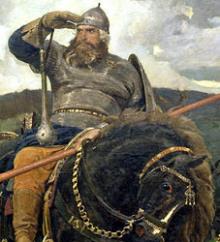 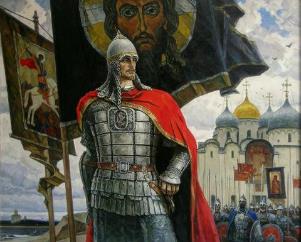 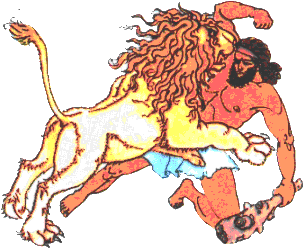 Александр Невский
Геракл
Героический эпос русского народа
В средние века так же сложился эпос русского народа, отра­зивший в былинном творчестве представления защитнике Отечества.
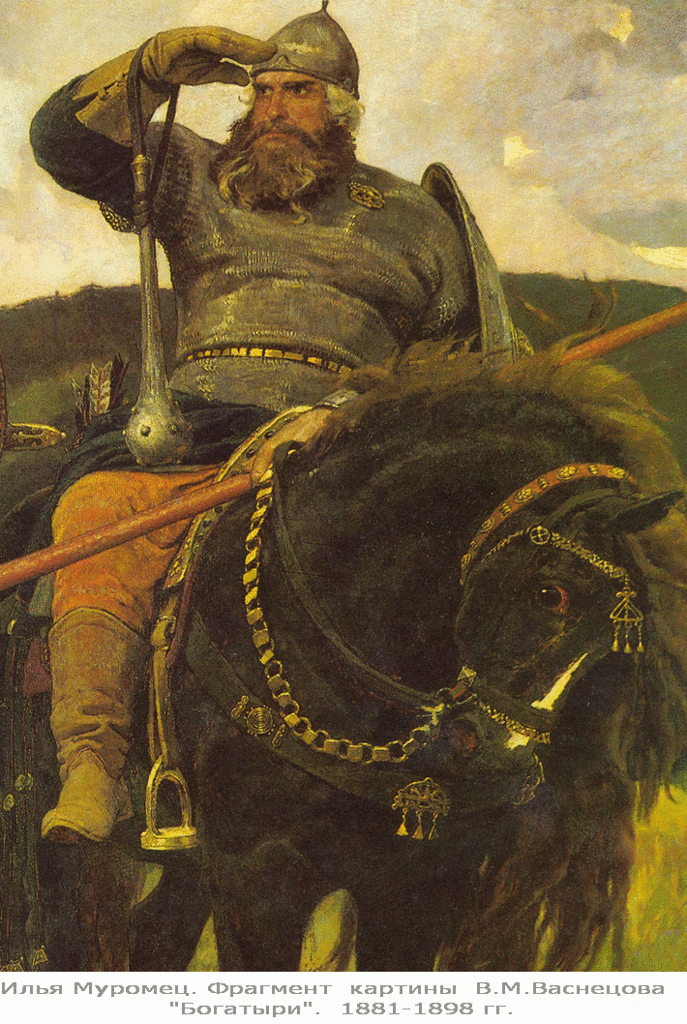 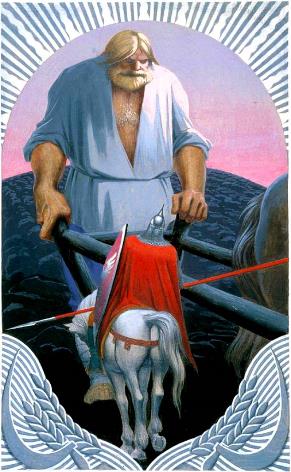 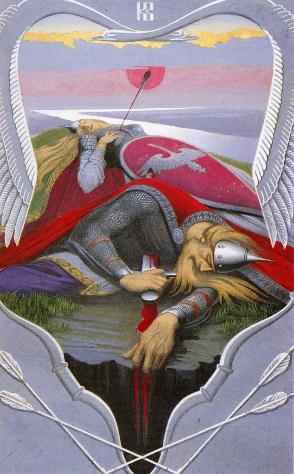 Илья Муромец. Фрагмент картины В.Васнецова «Богатыри». 1881-1898гг.
Иллюстрация к былине 
«Рождение Дуная»
Иллюстрация к былине 
«Вольга и Микула»
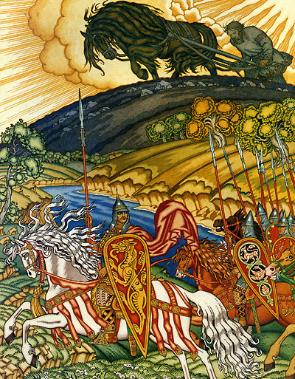 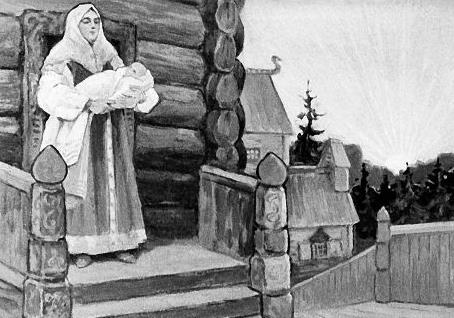 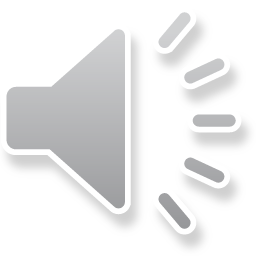 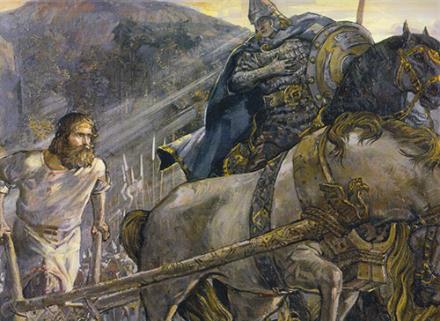 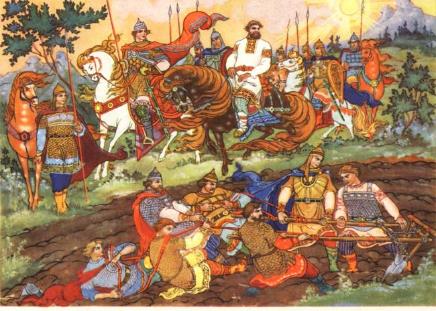 Иллюстрации к былине «Вольга и Микула»
Значительный вклад в сокровищницу мировой художественной культуры внесли народы 
Востока и Крайнего Севера.
Широко известны олонхо – сказания якутского народа о подвигах богатырей защищающих людей от злых чудовищ.
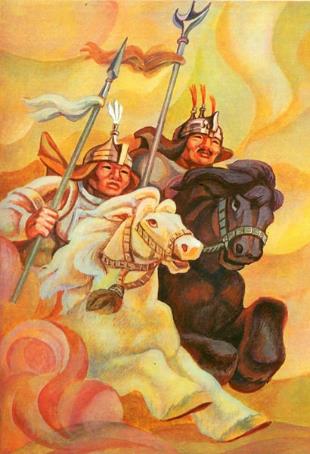 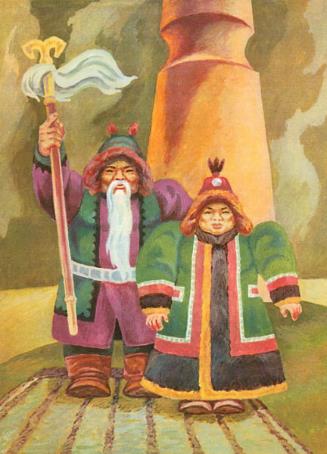 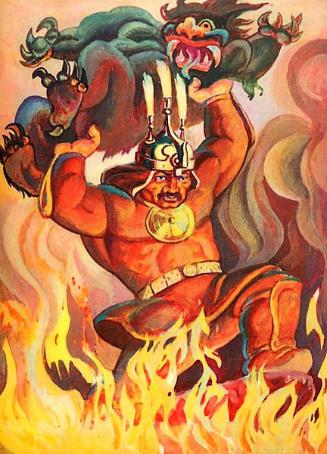 Иллюстрации к олохно – сказаниям якутского народа
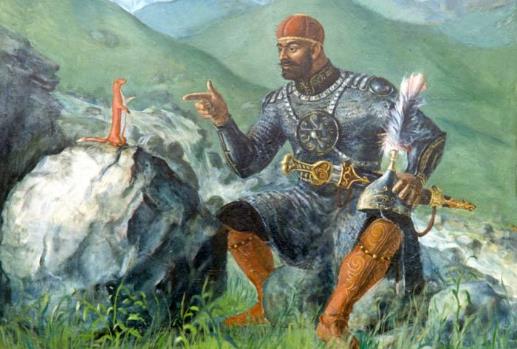 Нартский эпос 
кавказских народов 
(осетин, аб­хазов, адыгейцев, кабардинцев и черкесов), повествующий о 
нартах — доб­лестном древнем племени богатырей, боровшихся 
с чудовищами, враждебными князьями и граби­телями.
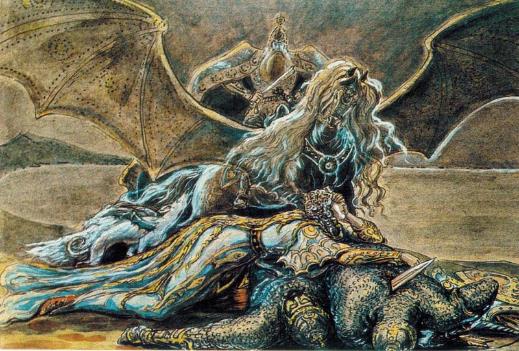 Иллюстрации к нартским эпосам
Борьбу за освобождение Родины и преумножение её богатств от­ражают армянский героический эпос «Давид Сасунский» и эпос киргиз­ского народа «Манас».
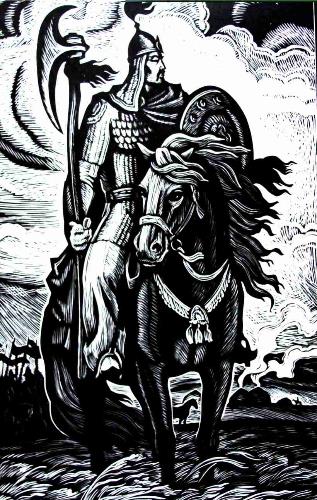 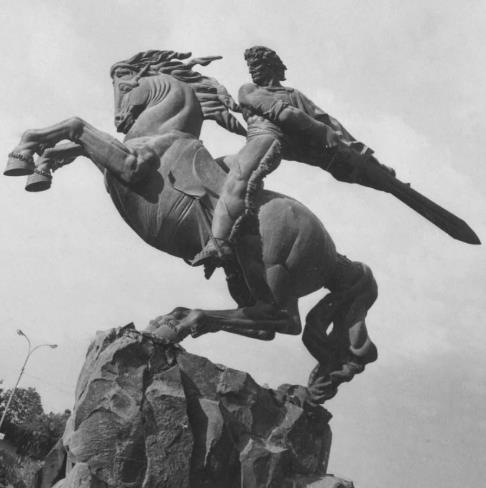 Памятник Давиду Сасунскому герою армянского эпоса. Ереван
Иллюстрация к киргизскому эпосу "Манас"
Героический эпос в произведениях  деятелей разных видов  искусства
Литература
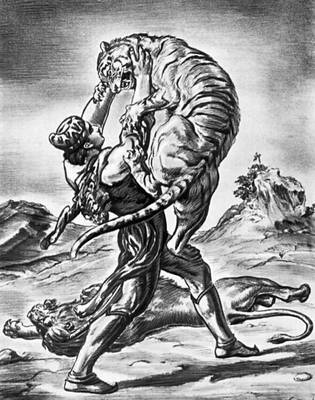 Американский поэт Г.Лонгфелло создал по мо­тивам индейского эпоса «Песнь о Гайавате».
Поэма Ш.Руставели «Ви­тязь в тигровой шкуре» вобрала в себя черты героев грузинских преданий.
Эпические традиции русского фольклора нашли отражение в произведениях отечественной литературы: в пушкинских сказках, в лер­монтовских «Бородино» и «Песне про купца Калашникова».
Иллюстрация к поэме 
«Ви­тязь в тигровой шкуре»
Музыка
Высшие достижения русской музыкальной культуры также неотде­лимы от эпических традиций.
На основе эпоса сложились эпические 
песенные симфонии А.Бородина («Богатырская»), 
оперы М.Мусоргского («Хованщина», «Сорочинская ярмарка») 
оперы-былины и оперы-сказки Н.Римского-Корсакова («Садко», «Сказание о невидимом граде Китеже и деве Февронии», «Псковитянка»).
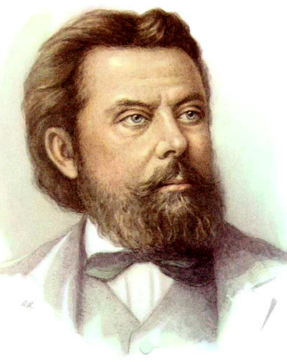 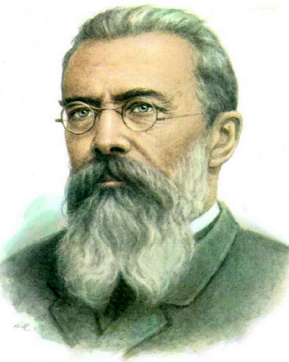 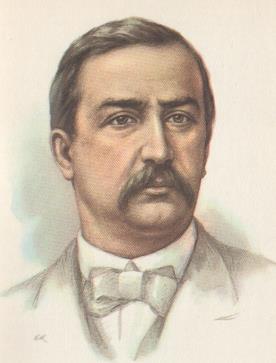 Н.А.Римский-Корсаков 
(1844-1908)
А.П.Бородин 
(1833-1887)
М.П.Мусоргский 
(1839-1881)
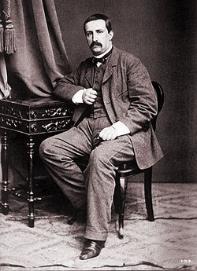 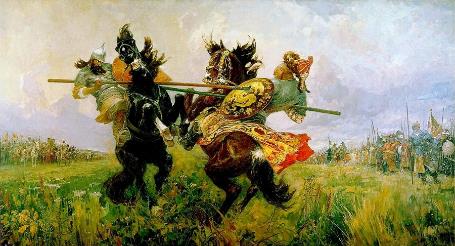 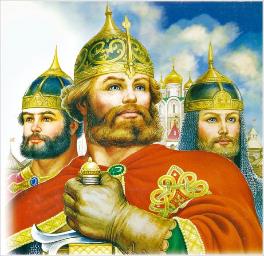 А.П.Бородин 
(1833-1887)
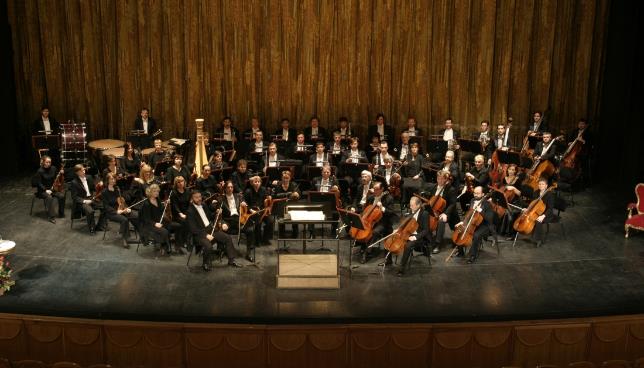 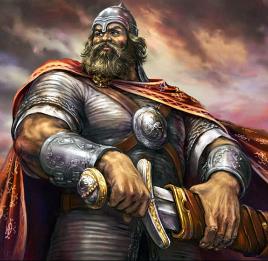 А.П.Бородин - Симфония «Богатырская»
Фрагмент первой части.
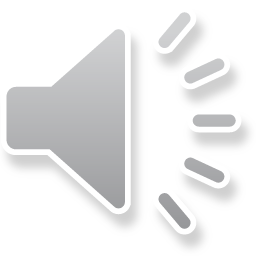 Изобразительное искусство
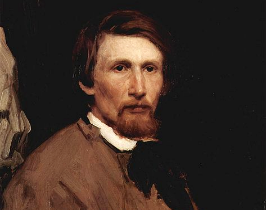 Не менее значителен вклад  русских художников, и прежде всего В.Васнецова, положившего начало эпической теме в русской живописи.
В.М.Васнецов (1848-1926)
Автопортрет. 1873г.
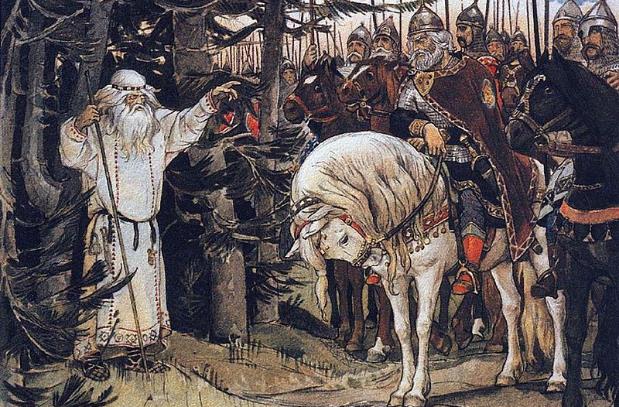 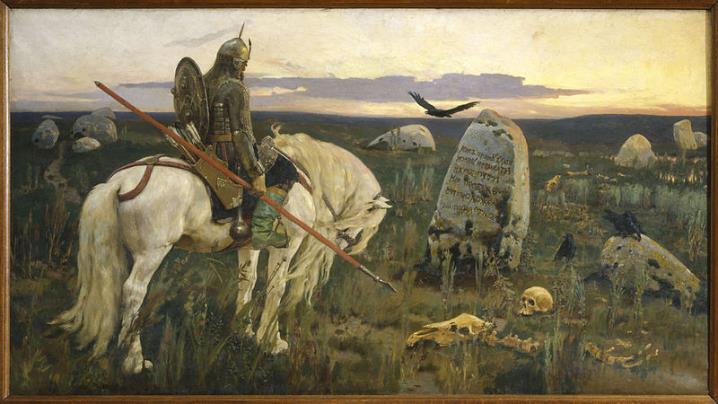 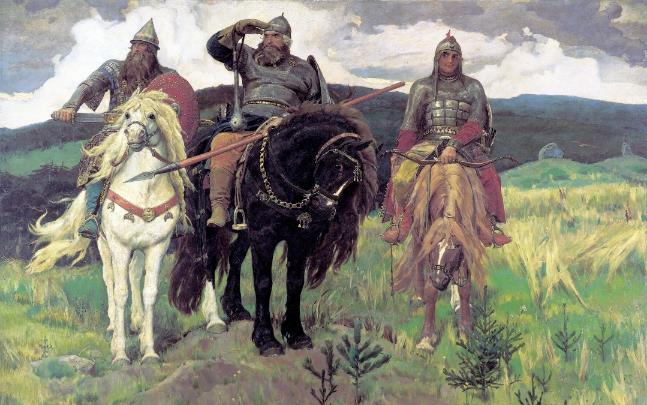 В.М.Васнецов. Встреча Олега с кудесником (волхвом). 1899г.
В.М.Васнецов. Богатыри. 1898г.
В.М.Васнецов. Витязь на распутье. 1878г.
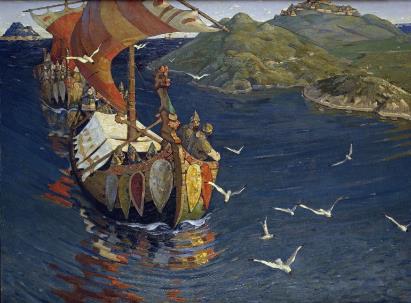 Эпические традиции определили творческие поиски 
М. Врубеля, И. Билибина, 
Н. Рериха, К. Коровина,
 Е. Кибрика и К. Воробьёва.
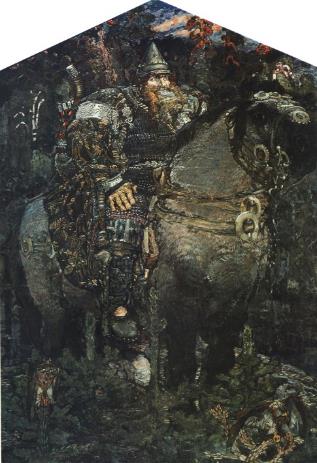 Н. Рерих. 
Заморские 
гости. 
1901г.
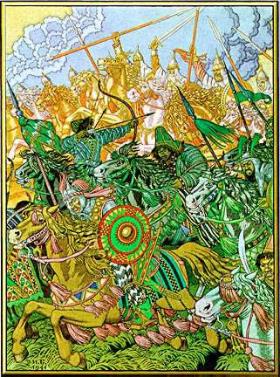 М. Врубель. 
Богатырь. Декоративное панно. 1898г.
И. Билибин. 
Слово о полку Игореве. 
Книжная графика
Закрепление материала.
Что такое героический эпос? 
Как проявился героический эпос у русского народа? 
Что такое «олонхо»? 
Назвать литературные произведения русского эпоса.
В каких жанрах искусства, кроме литературы, проявился героический эпос? 
Какие музыкальные произведения вы знаете созданные на эпическую тему? 
Какие художники обращались к героическому эпосу?
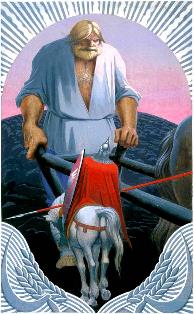 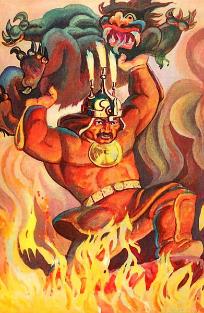 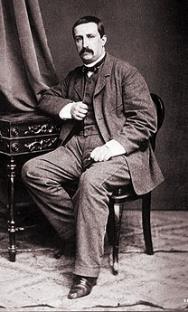 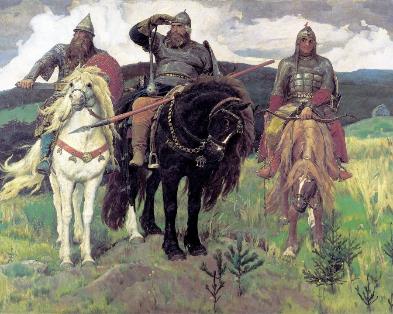 Литература.
Учебник «Мировая художественная культура». 7-9 классы: Базовый уровень.  Г.И.Данилова. Москва. Дрофа. 2010 год.
Мир художественной культуры (поурочное планирование), 8 класс. Ю.Е.Галушкина. Волгоград. Учитель. 2007 год.
Мир художественной культуры (поурочное планирование), 8 класс. Н.Н.Куцман. Волгоград. Корифей. 2009 год.
http://www.nado5.ru/e-book/mif-geroicheskii-ehpos
http://neba.finlit.fi/kalevala/index.php?m=300&s=306&l=14